Муниципальное бюджетное учреждение дополнительного образования  « Центр детского творчества « Солнечный» 

Фотоквест – как форма организации активного отдыха детей в лагерях с дневным пребыванием.

                            Педагог – организатор:      
                   Дайлида Н.В.

                      г. Рыбинск 2018
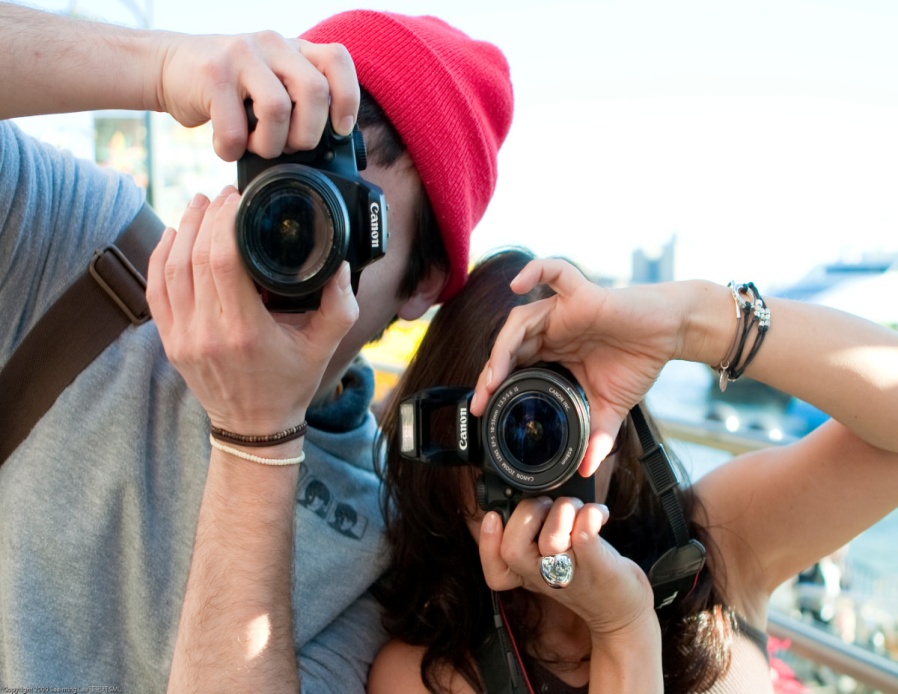 ФОТОКВЕСТ – соревнование по тематической фотографии с временными ограничениями.
Популярность фотоквестов основана на воплощении в жизнь желания людей сделать весёлые и классные фото.
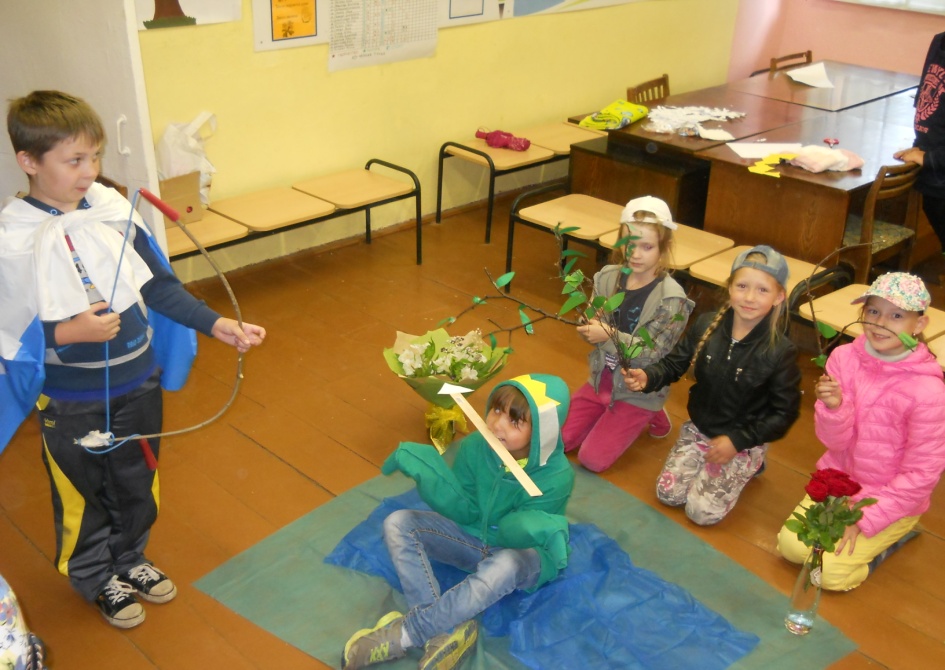 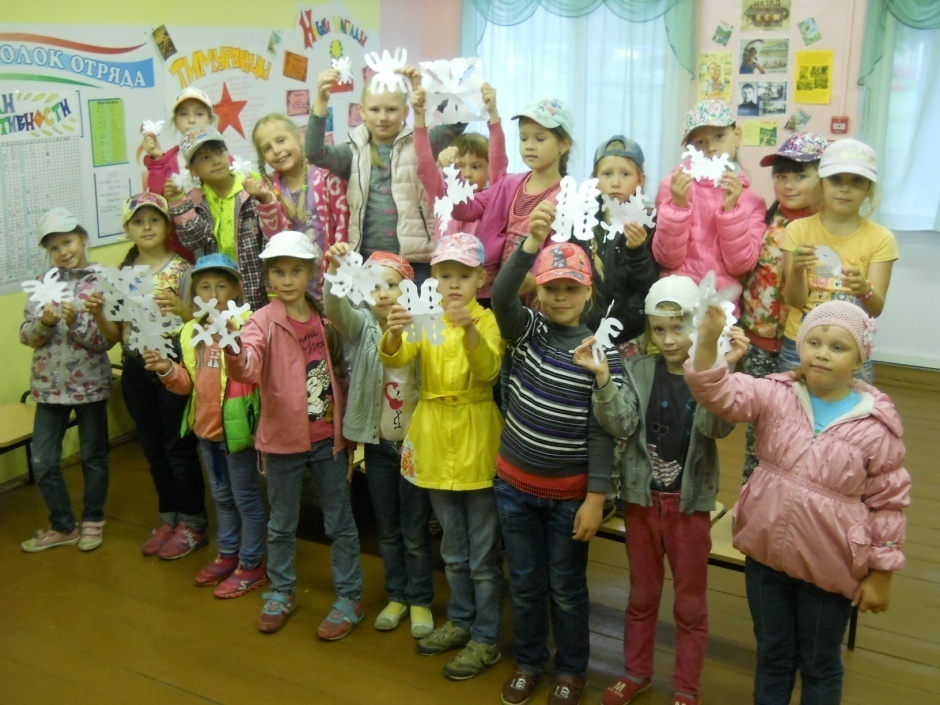 Достоинства фотоквеста:   1. Короткий, но содержательный.   2. Не требуется специального реквизита и декораций.  3. Принимают  участие все дети независимо от возраста.
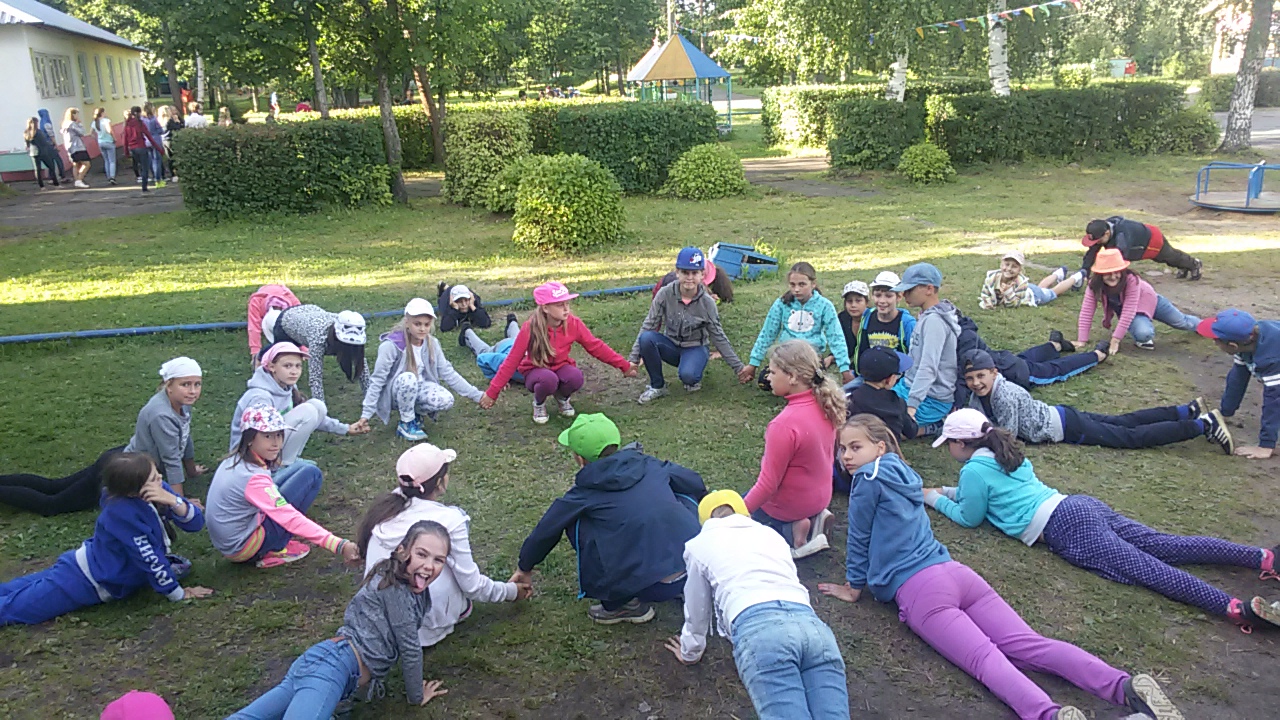 ПРАВИЛА УЧАСТИЯ:• К соревнованию допускаются команды с фотокамерой.• Каждая команда получает лист заданий, с определенной темой, которую им нужно выполнить за определенное время и обязательно сделать фотографию в качестве  подтверждения.• К заданиям необходимо подходить творчески, креативно и нестандартно. • На всех фотографиях должен быть один и тот же состав участников, как гарантия того, что команда не разделялась по ходу игры.
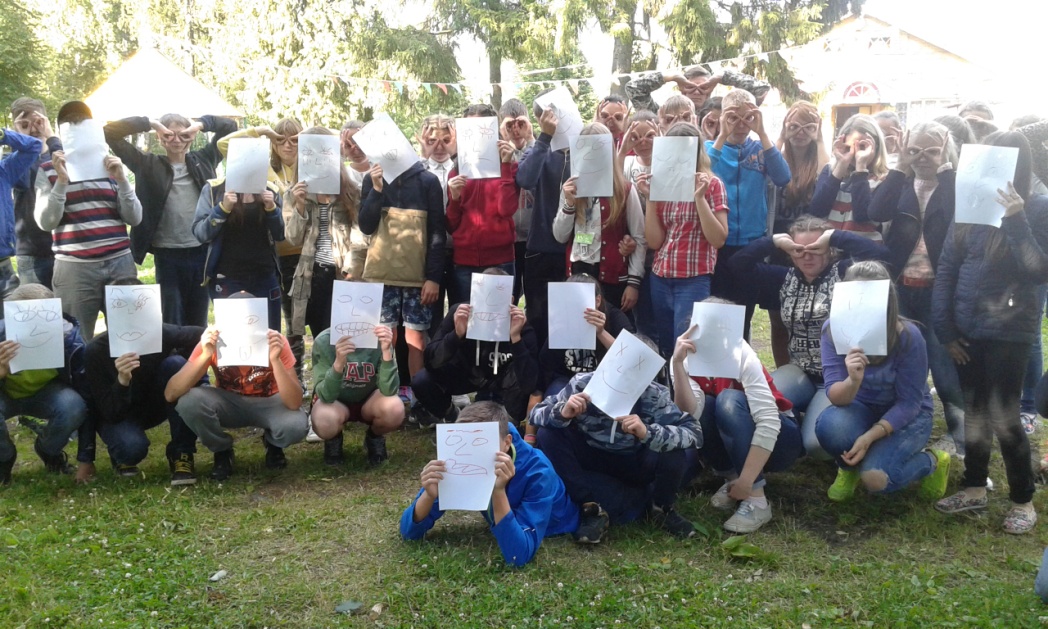 ФОТОКВЕСТ «Мировые рекорды Гиннеса» Рекордное погружениеЕгипетский дайвер Ахмед ГамалГабр погрузился с аквалангом на рекордные 332 с лишним метра, чем побил предыдущее достижение в 318 метров. Специально для этого Габр тренировался больше четырех лет, собрал целую команду ассистентов и врачей, а также рисковал жизнью — слишком быстрое возвращение на поверхность грозило неминуемой смертью.
Задание: повторите его рекорд. Подумайте, что вы будете использовать вместо акваланга,  кто будет вашими ассистентами и врачами и куда вы будете погружаться.
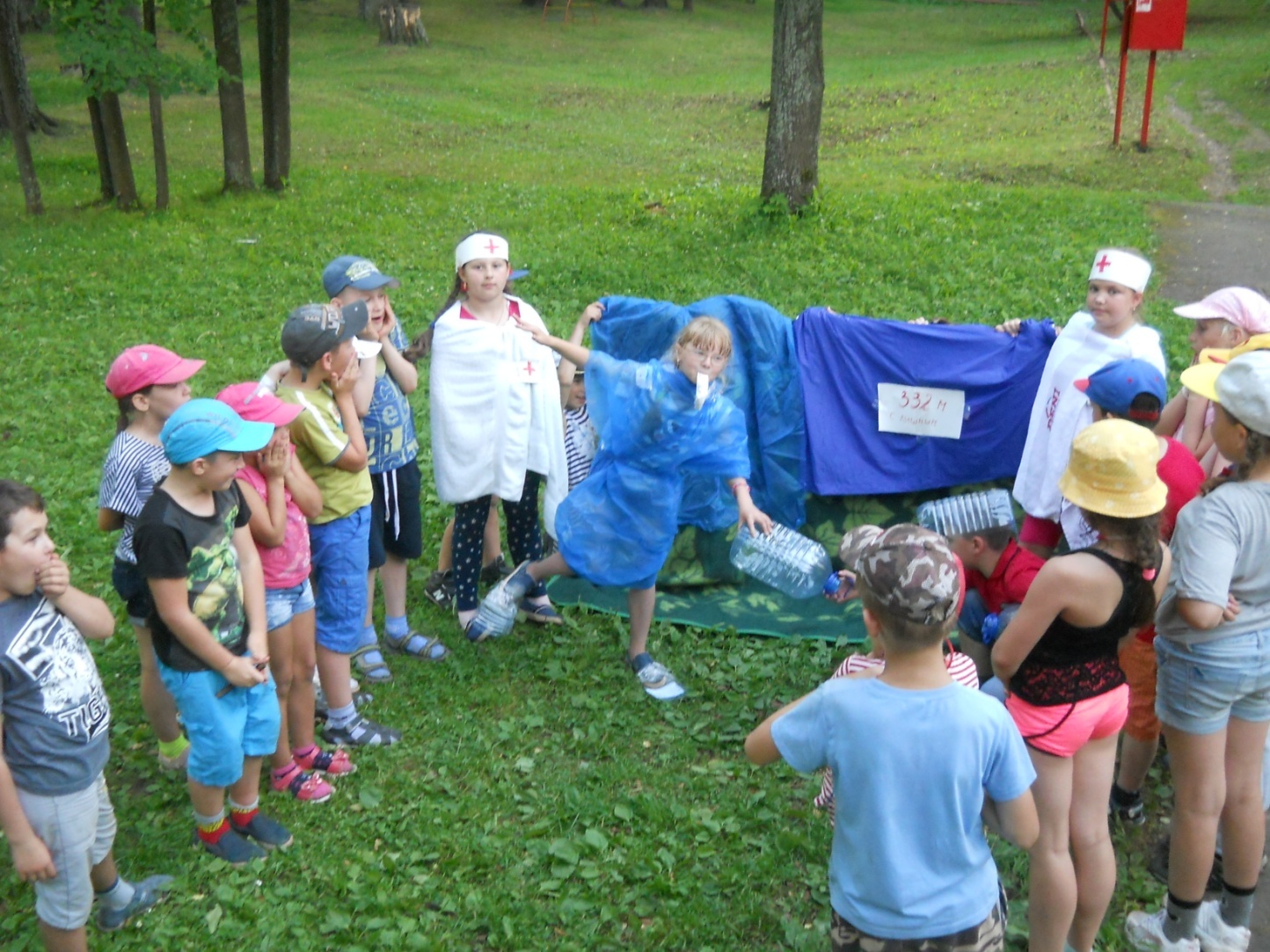 Вдох глубокий, руки шире.Стометровка покорилась немке Джулии Плечер за 14,53 секунды — с таким результатом можно успешно ретироваться не только от неприятной компании, но и с неудавшейся вечеринки. Тем более, что рекорды бегунья ставит в туфлях на шпильках.
Задание: а смогут ли 5 молодых человек вашего отряда повторить ее рекорд?
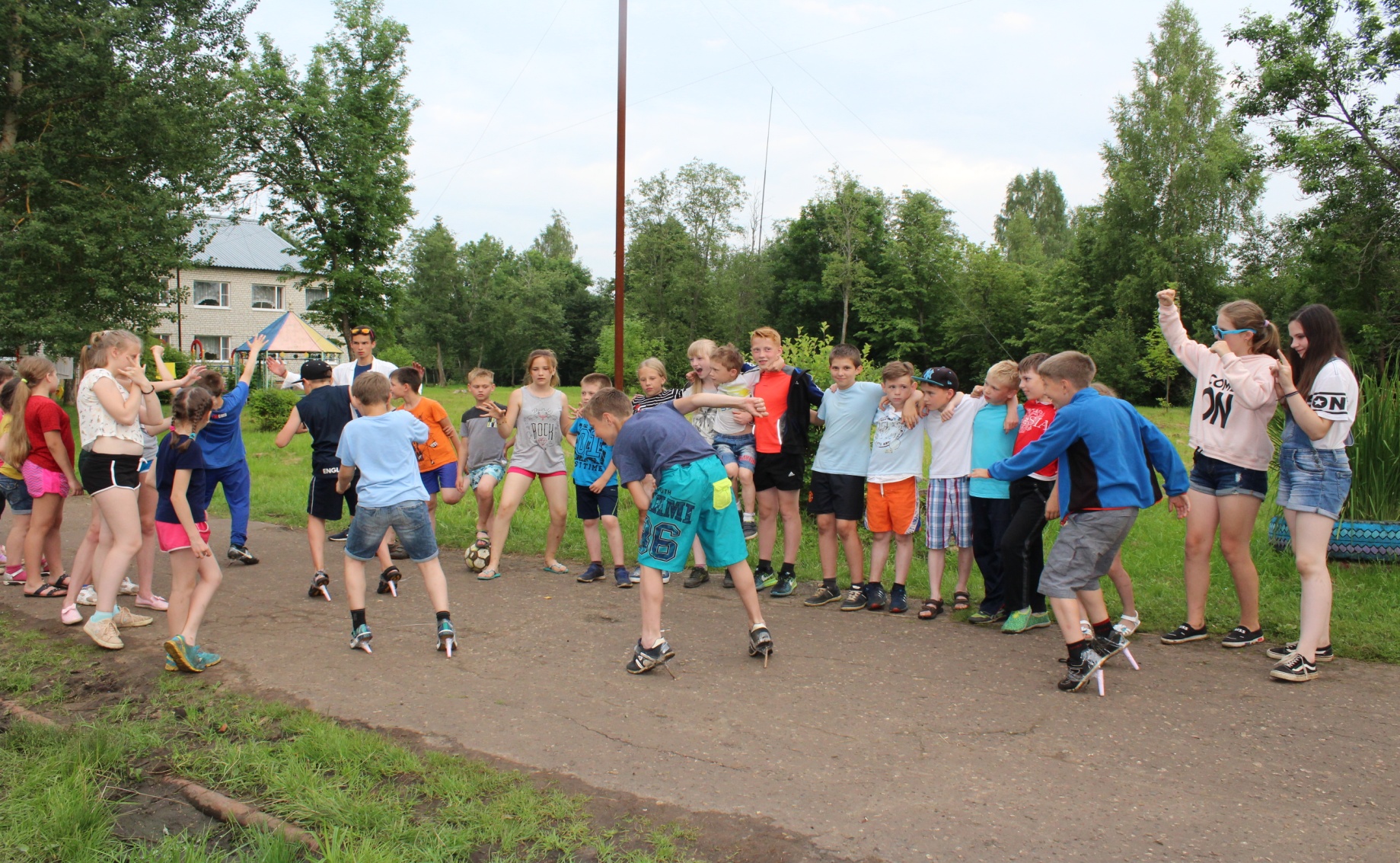 Самый длинный прыжок верхом на льве. Самый длинный прыжок верхом на льве на расстояние 2,3 м. совершили Аскольд и Эдгар Запашные (оба русские) — артисты Российского Государственного Цирка, на арене цирка г. Перми 28 июля 2006 г.
Задание: повторите их рекорд- прыжок на льве.
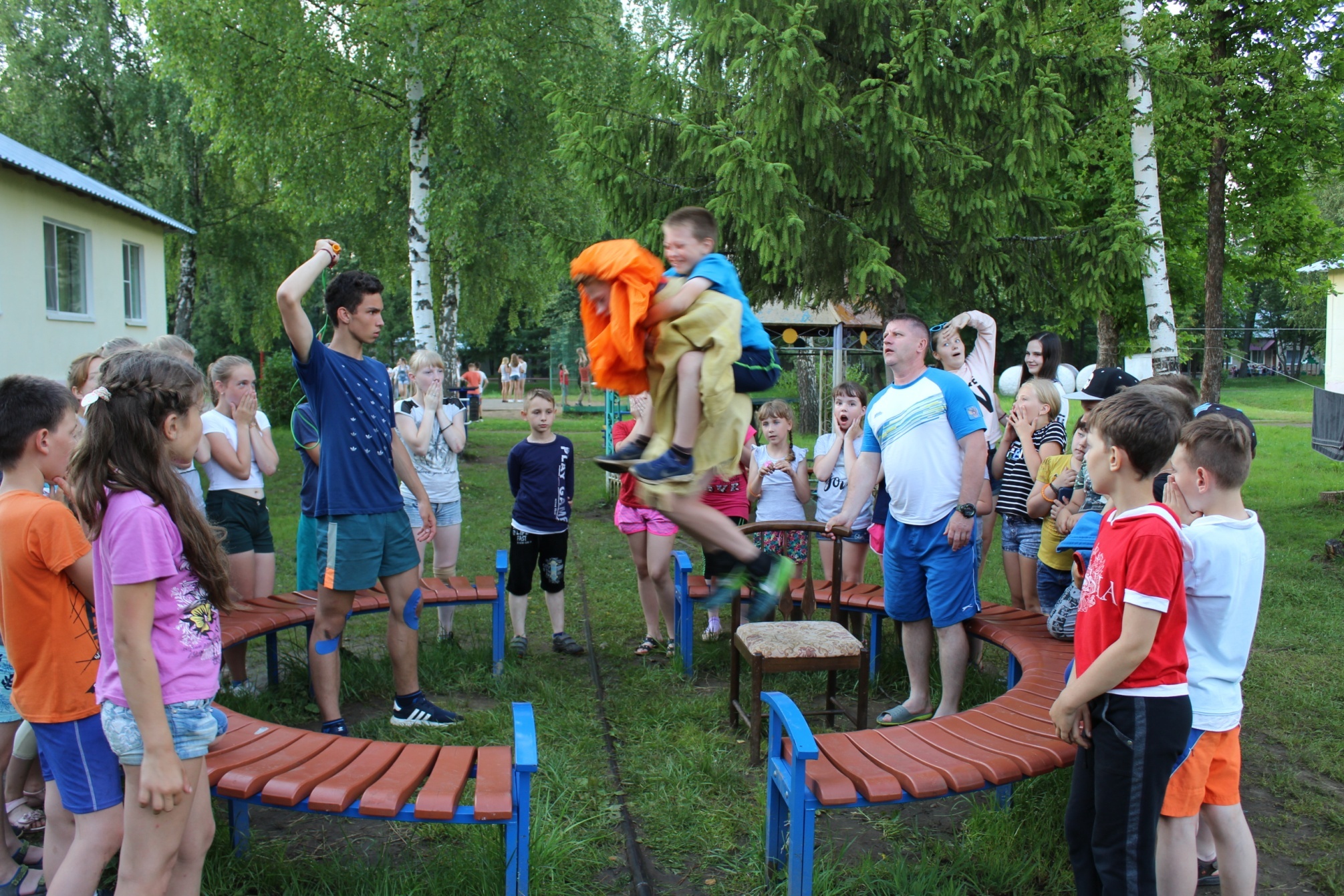 Участвуя в фотоквестах ребенок :-развивает логику, сообразительность;-учится взаимодействовать и общаться с другими участниками;-открывает в себе новые способности;-получает яркие эмоции и незабываемые впечатления.
Спасибо за внимание!
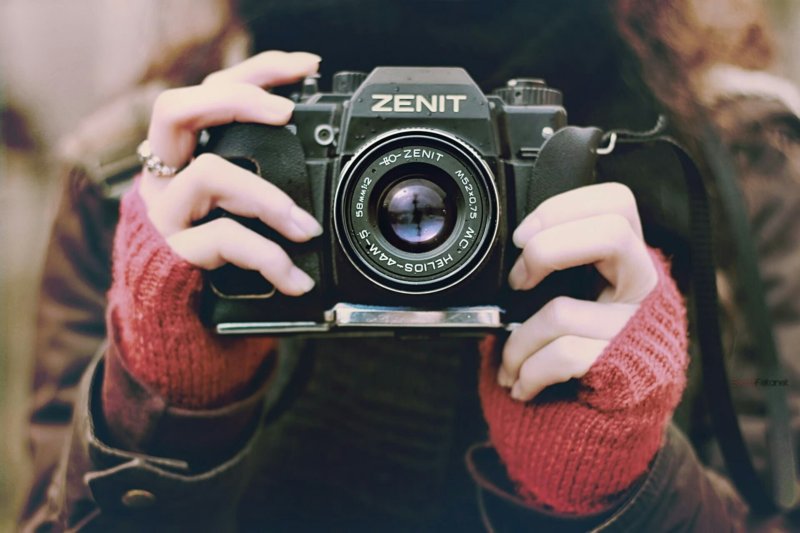